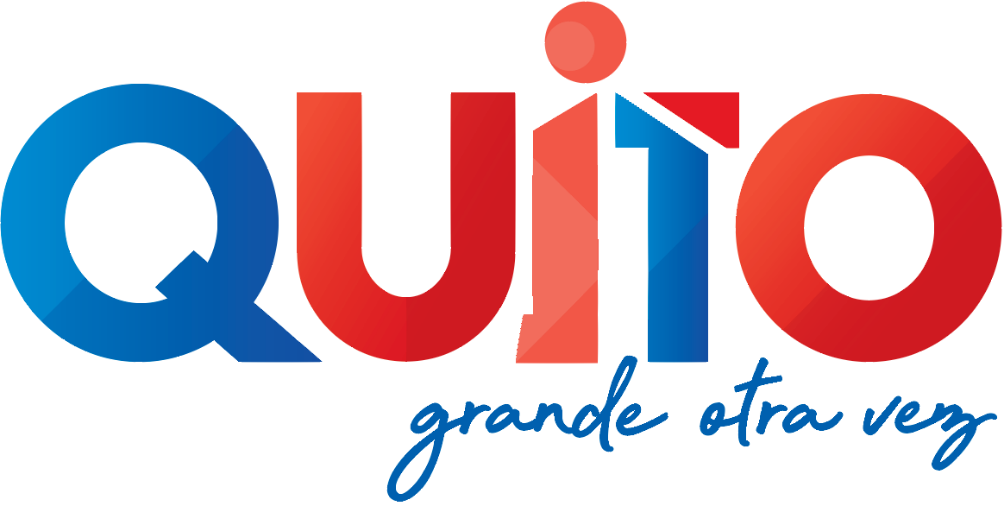 INFORME EJECUTIVO DE EJECUCIÓN 

CONSTRUCCIÓN CUBETO 10 DEL RELLENO SANITARIO SECTOR EL INGA
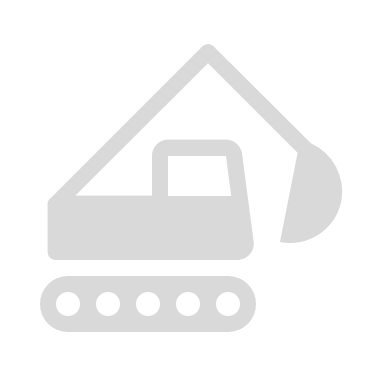 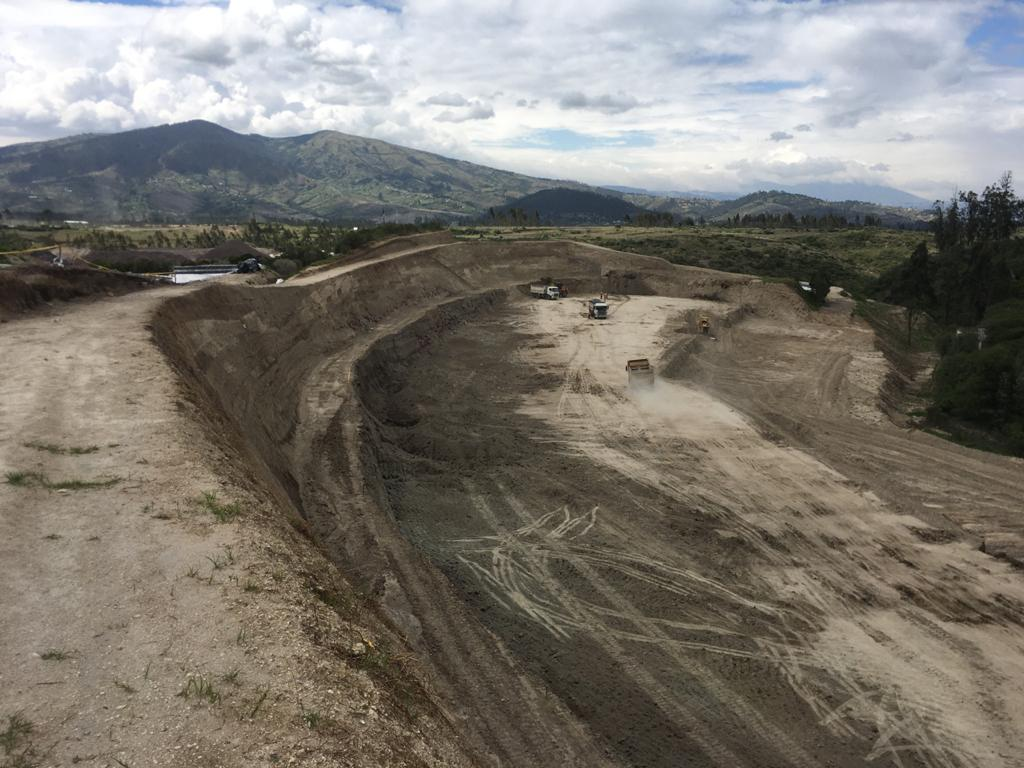 Convenio Interinstitucional EPMMOP-EMGIRS

Construcción Cubeto 10
Convenio de Cooperación Interinstitucional Nro. MDMQ-2020-No.00018, suscrito el 25 de agosto de 2020 por EPMMOP y EMGIRS.
PARÁMETROS DE CONTRATO DE LICITACIÓN
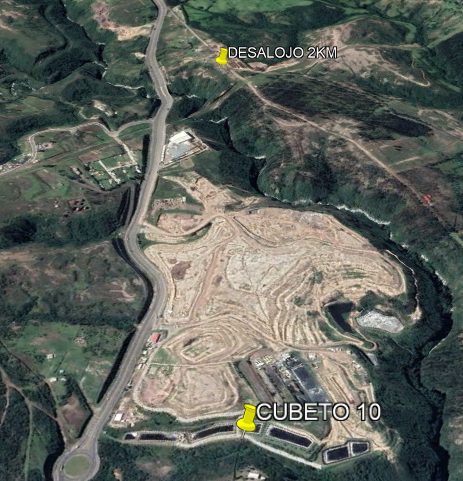 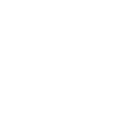 Desalojo de material - Estudios iniciales ubicado a 2 KM
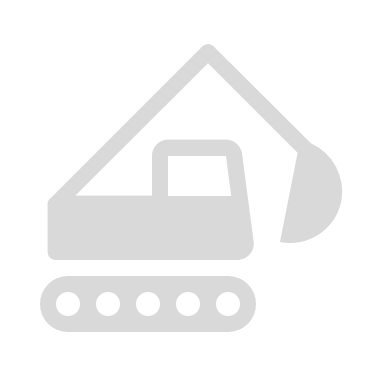 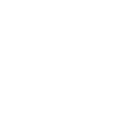 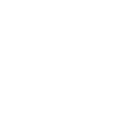 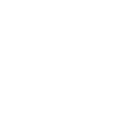 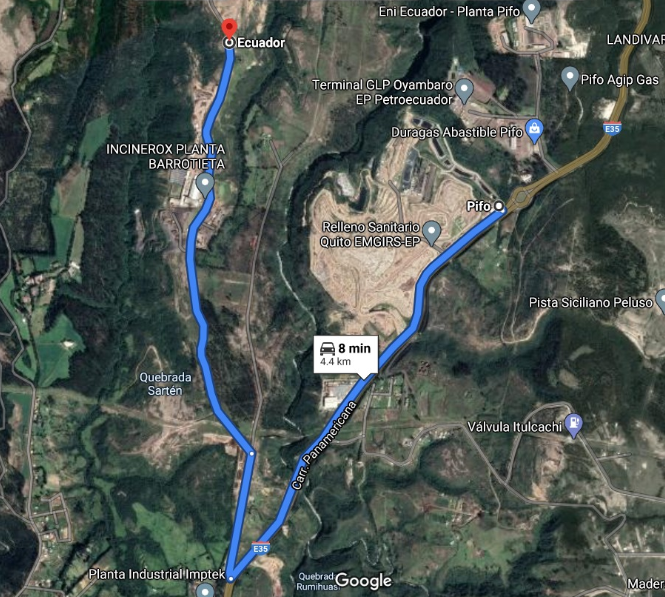 Falta de liberación de áreas del proyecto – Suspensión
Desalojo de material actual ubicado 4,4 a KM
No se considera el valor para incremento de distancia
Convenio Interinstitucional EPMMOP-EMGIRS

Construcción Cubeto 10
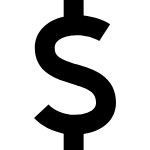 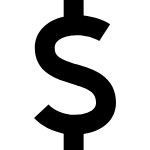 Incremento de cantidades  en más del 5% u 8%
Terminación del contrato y su liquidación
Incremento ECONÓMICO por la inclusión de rubros no previstos
Paralización del proyecto de 4 a 6 mese
Sobrepasa el porcentaje permitido por la LOSNCP
BENEFICIOS CONVENIO INTERINSTITUCIONAL
EPMMOP realiza revisión detallada y responsable del estudio presentado con técnicos especializados y con amplia experiencia
MOVILIDAD
EMGIRS y EPMMOP gestionan y adecuan nuevos lugares para desalojo de material
EMGIRS obtuvo la servidumbre de los terrenos
Apoyo institucional de MTOP y Gobierno Provincial
Trabajo conjunto de dos empresas hermanas en beneficio de los quiteños
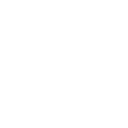 Se ha generado un ahorro del 20%
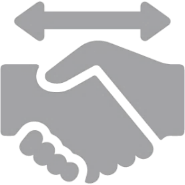 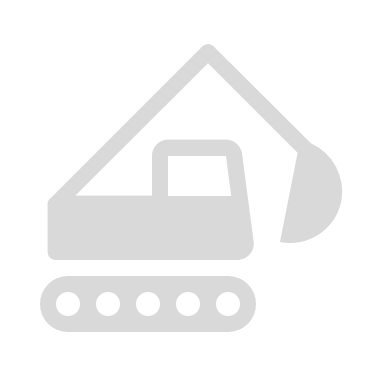 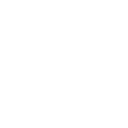 Convenio Interinstitucional EPMMOP-EMGIRS

Construcción Cubeto 10
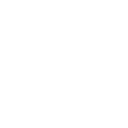 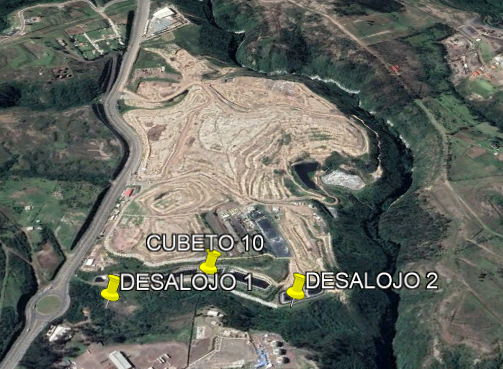 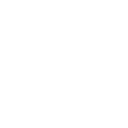 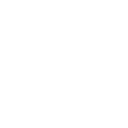 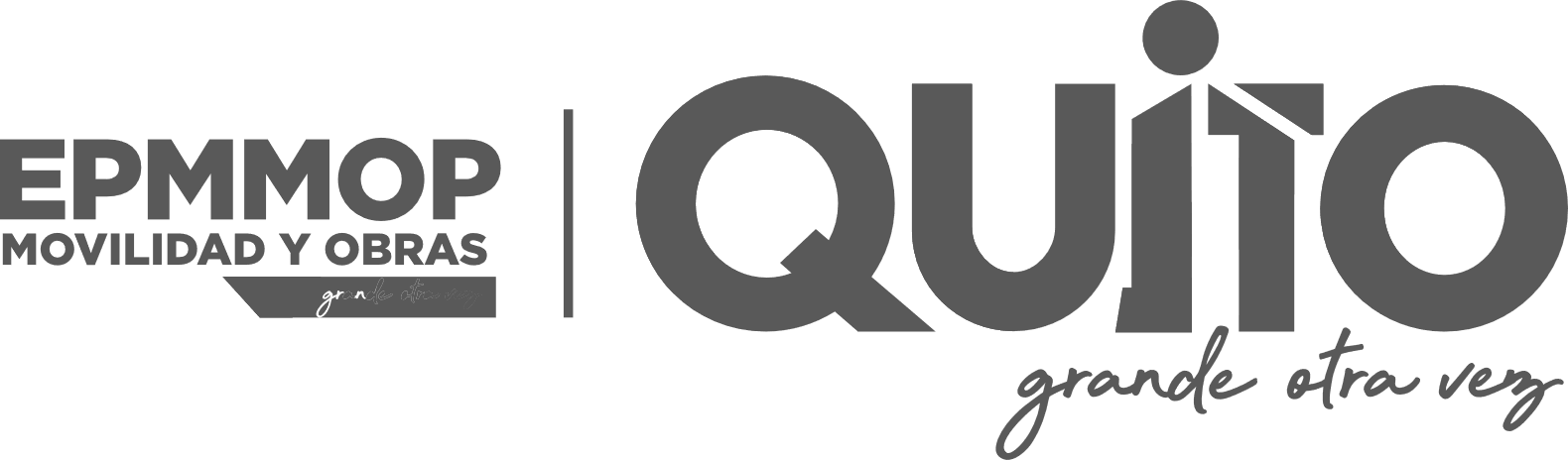 EJECUCIÓN DE OBRA
MOVILIDAD
Desde el 26 de agosto hasta el 15 de octubre se realizaron trabajos como:
Firma de acta de inicio de obras: 16 de octubre de 2020 con un plazo de 90 días.
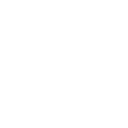 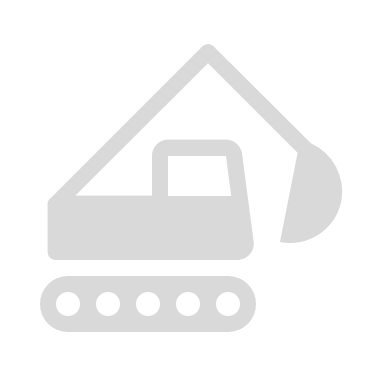 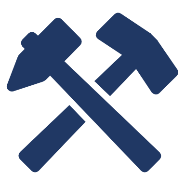 Avance General Cubeto: 43 % - Información EMGIRS
 
Se registra un avance aproximado del 16% (rubro de excavación), el mismo que está conforme al cronograma valorado aprobado por EMGIRS. 
Corte: 16 de noviembre de 2020
Convenio Interinstitucional EPMMOP-EMGIRS

Construcción Cubeto 10
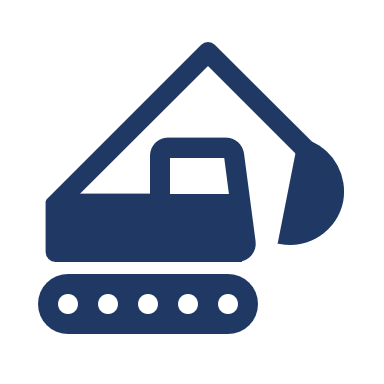 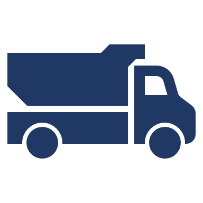 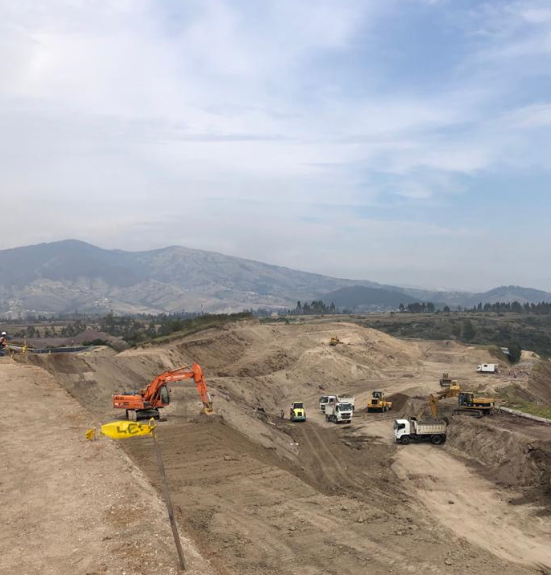 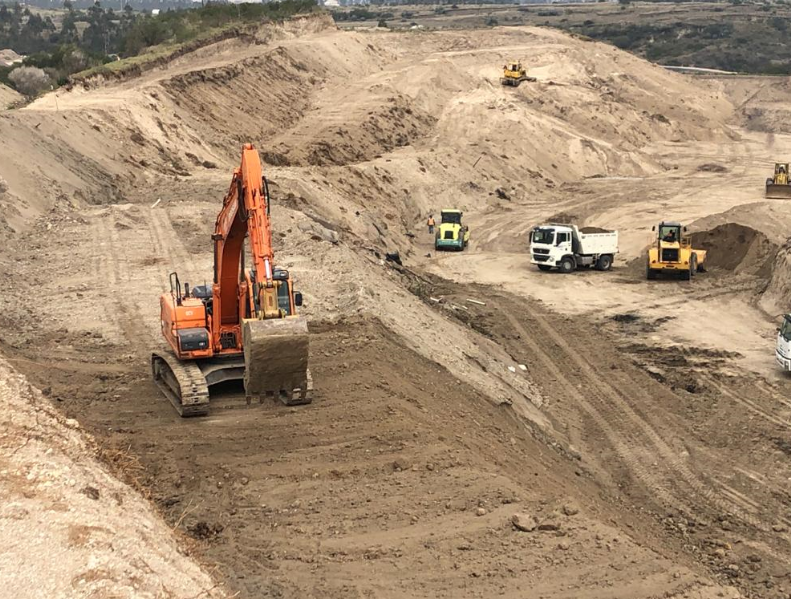 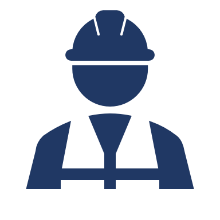 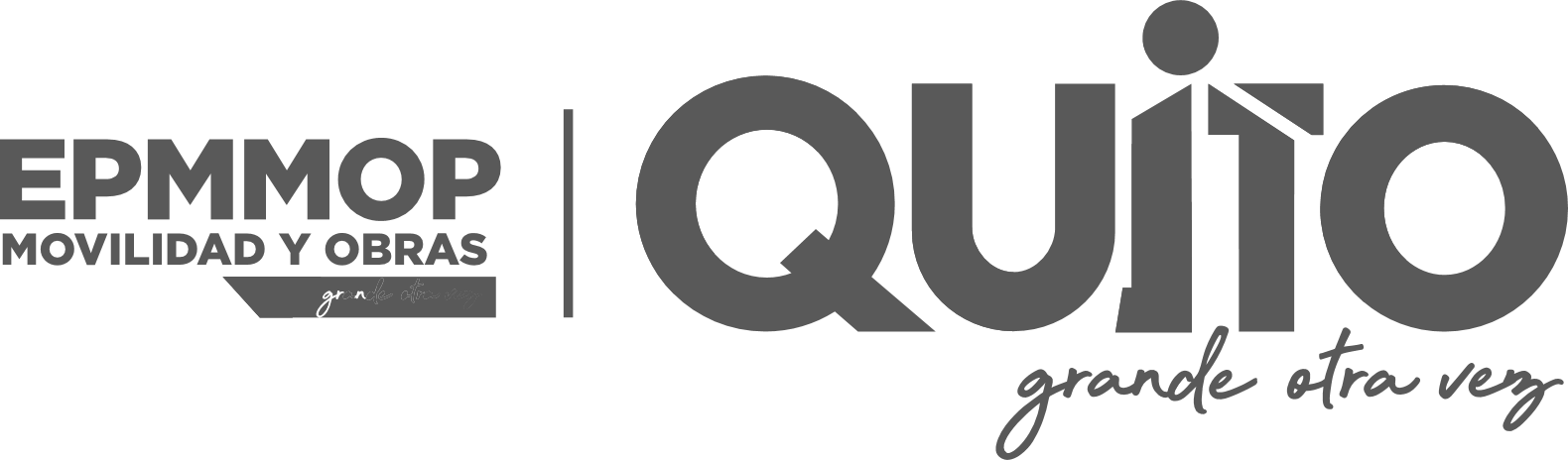 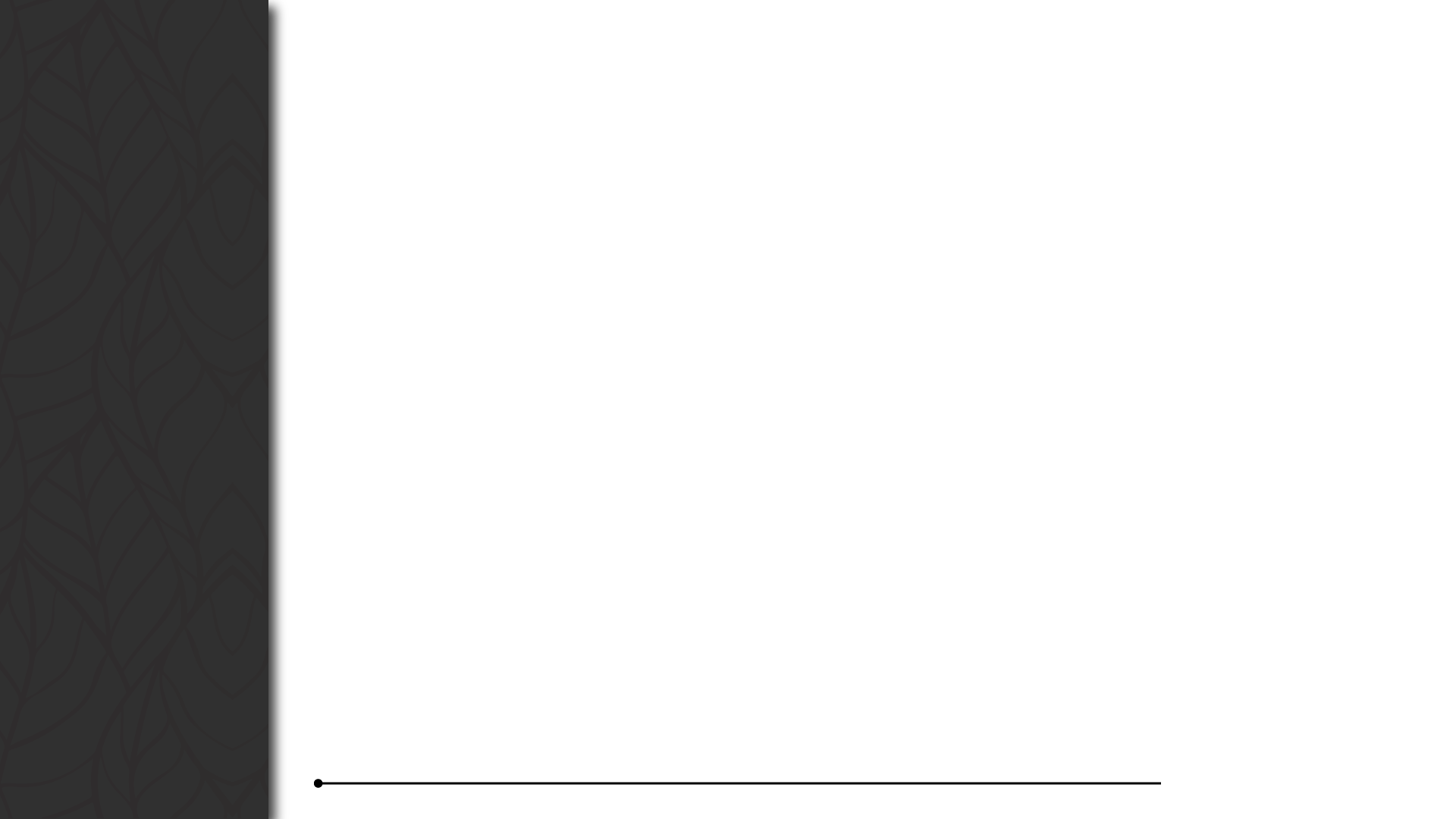 PROCESOS CONTRATADOS
MOVILIDAD
A la fecha se ejecutan 6 procesos de contratación pública, en base a la LOSNCP y su reglamento
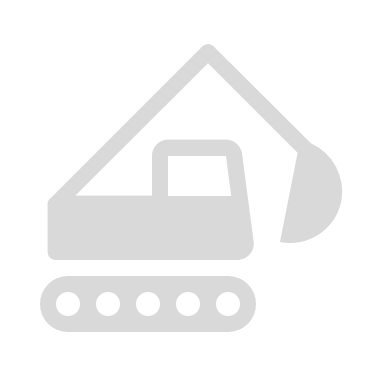 Convenio Interinstitucional EPMMOP-EMGIRS

Construcción Cubeto 10
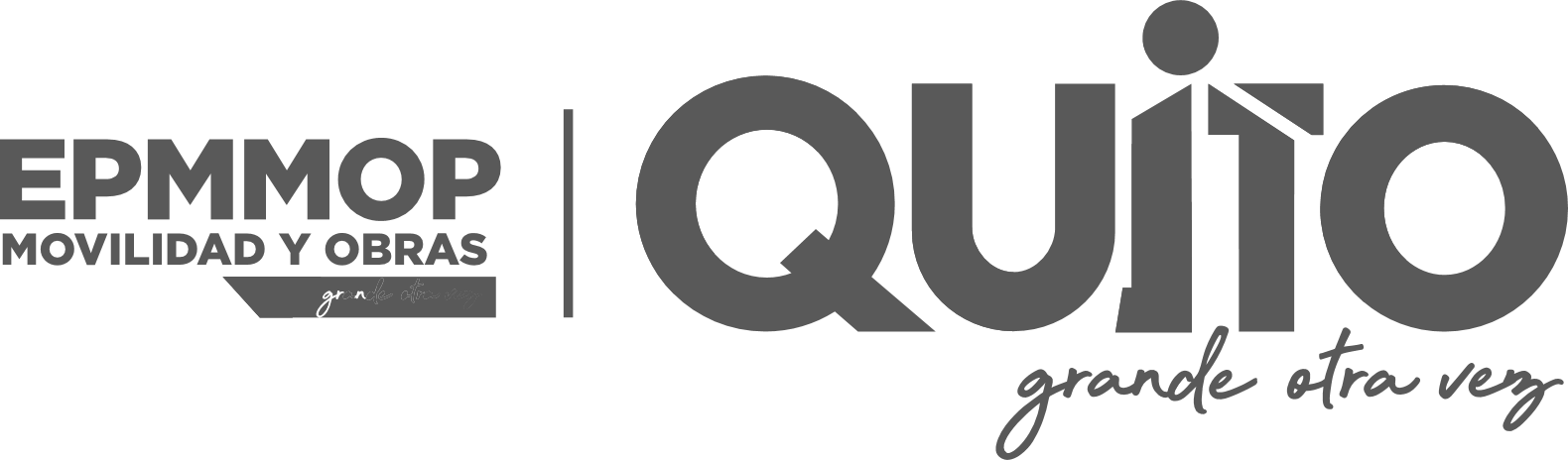 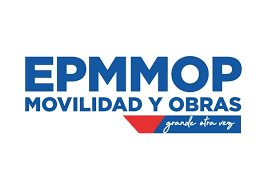